Roadmap
Memory & data
Integers & floats
Machine code & C
x86 assembly
Procedures & stacks
Arrays & structs
Memory & caches
Processes
Virtual memory
Memory allocation
Java vs. C
C:
Java:
Car c = new Car();
c.setMiles(100);
c.setGals(17);
float mpg =    c.getMPG();
car *c = malloc(sizeof(car));
c->miles = 100;
c->gals = 17;
float mpg = get_mpg(c);
free(c);
Assembly language:
get_mpg:
    pushq   %rbp
    movq    %rsp, %rbp
    ...
    popq    %rbp
    ret
OS:
Machine code:
0111010000011000
100011010000010000000010
1000100111000010
110000011111101000011111
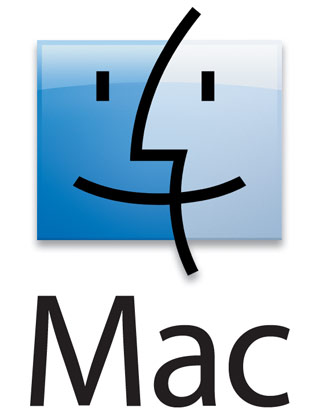 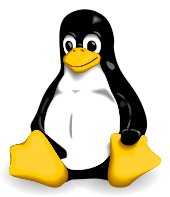 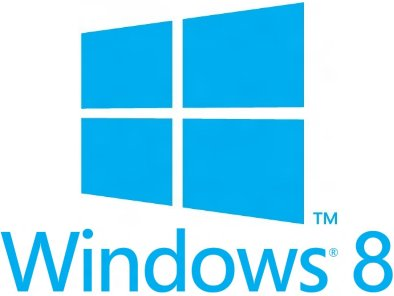 Computer system:
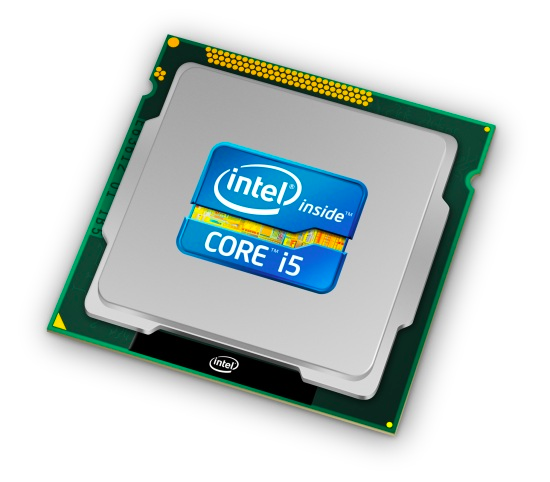 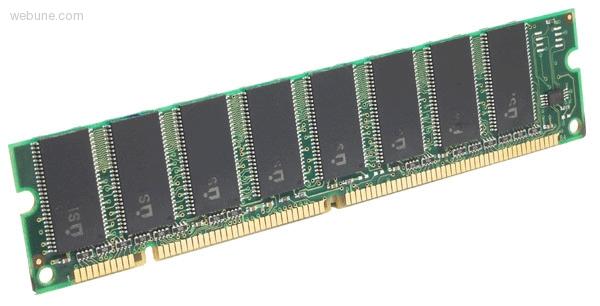 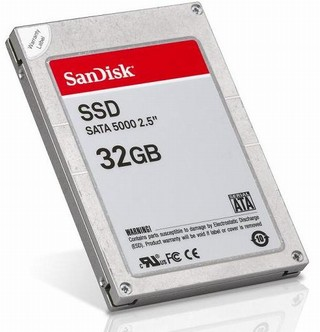 Winter 2015
1
Procedures and Stacks
Procedures and Call Stacks
How do I pass arguments to a procedure?
How do I get a return value from a procedure?
Where do I put local variables?
When a function returns, how does it know where to return?

To answer these questions, we need a call stack …
Winter 2015
2
Procedures and Stacks
Memory Layout
2N-1
HighAddresses
Stack
local variables;procedure context
Dynamic Data(Heap)
variables allocated withnew or malloc
MemoryAddresses
Static Data
static variables
(including global variables (C))
Literals
literals (e.g., “example”)
Instructions
LowAddresses
0
Winter 2015
3
Procedures and Stacks
Jan 30
Procedures/stacks/calling conventions
Winter 2015
4
Machine Code & C
segmentation faults?
Memory Layout
Stack
Managed “automatically”(by compiler)
writable; not executable
Dynamic Data(Heap)
writable; not executable
Managed by programmer
Static Data
writable; not executable
Initialized when process starts
Literals
read-only; not executable
Initialized when process starts
Instructions
read-only; executable
Initialized when process starts
Winter 2015
5
Procedures and Stacks
IA32 Call Stack
HighAddresses
Stack “Bottom”
Region of memory managed with a stack “discipline”
Grows toward lower addresses
Customarily shown “upside-down”

Register %esp contains lowest stack address= address of “top” element
Increasing
Addresses
Stack Grows
Down
Stack Pointer: %esp
LowAddresses
0x00…00
Stack “Top”
Winter 2015
6
Procedures and Stacks
IA32 Call Stack: Push
HighAddresses
Stack “Bottom”
pushl Src
Increasing
Addresses
Stack Grows
Down
Stack Pointer: %esp
LowAddresses
0x00…00
Stack “Top”
Winter 2015
7
Procedures and Stacks
IA32 Call Stack: Push
HighAddresses
Stack “Bottom”
pushl Src
Fetch value from Src
Decrement %esp by 4  (why 4?)
Store value at address given by %esp

Example:
pushl %ecx
Adjust %esp and store contents of%ecx on the stack
Increasing
Addresses
Stack Grows
Down
-4
Stack Pointer: %esp
LowAddresses
0x00…00
Stack “Top”
Winter 2015
8
Procedures and Stacks
IA32 Call Stack: Pop
HighAddresses
Stack “Bottom”
popl Dest
Increasing
Addresses
Stack Grows
Down
Stack Pointer: %esp
LowAddresses
0x00…00
Stack “Top”
Winter 2015
9
Procedures and Stacks
IA32 Call Stack: Pop
HighAddresses
Stack “Bottom”
popl Dest
Load value from address %esp
Write value to Dest
Increment %esp by 4
Example:
popl %ecx
Stores contents of top of stack into %ecx and adjust %esp
Increasing
Addresses
Stack Pointer: %esp
Stack Grows
Down
+4
LowAddresses
0x00…00
Stack “Top”
Winter 2015
10
Procedures and Stacks
IA32 Call Stack: Pop
HighAddresses
Stack “Bottom”
popl Dest
Load value from address %esp
Write value to Dest
Increment %esp by 4
Increasing
Addresses
Stack Pointer: %esp
Stack Grows
Down
+4
LowAddresses
0x00…00
Stack “Top”
Those bits are still there; we’re just not using them.
Winter 2015
11
Procedures and Stacks
Procedure Call Overview
Caller
procedures
…
<set up args>
call
<clean up args>
<find return val>
    …
Callee
<create local vars>
   …
<set up return val>
<destroy local vars>
return
Callee must know where to find args
Callee must know where to find “return address”
Caller must know where to find return val
Caller and Callee run on same CPU → use the same registers
So how do we deal with register reuse?
Winter 2015
12
Procedures and Stacks
Procedure Call Overview
Caller
…
<save regs>
<set up args>
call
<clean up args>
<restore regs>
<find return val>
    …
Callee
<save regs>
<create local vars>
   …
<set up return val>
<destroy local vars>
<restore regs>
return
The convention of where to leave/find things is called the calling convention (or procedure call linkage).
Details vary between systems
We will see the convention for IA32/Linux in detail
What could happen if our program didn’t follow these conventions?
Winter 2015
13
Procedures and Stacks
Procedure Control Flow
Use stack to support procedure call and return
Procedure call: call label
Push return address on stack (why?, and which exact address?)
Jump to label
Winter 2015
14
Procedures and Stacks
Procedure Control Flow
Use stack to support procedure call and return
Procedure call: call label
Push return address on stack
Jump to label
Return address:
Address of instruction after call
Example from disassembly:
804854e:	e8 3d 06 00 00 	call   8048b90 <main>
8048553:	03 45 08		addl   0x08(%ebp),%eax
			Return address = 0x8048553
Procedure return: ret
Pop return address from stack
Jump to address
next instruction
just happens to be an add,
but could be anything
Winter 2015
15
Procedures and Stacks
Procedure Call Example
804854e:	e8 3d 06 00 00 	call   8048b90 <main>
8048553:	03 45 08		addl   0x08(%ebp),%eax
call   8048b90
0x110
0x10c
0x108
123
%esp
0x108
%eip
0x804854e
%eip: program counter
Winter 2015
16
Procedures and Stacks
Procedure Call Example
804854e:	e8 3d 06 00 00 	call   8048b90 <main>
8048553:	03 45 08		addl   0x08(%ebp),%eax
call   8048b90
0x110
0x110
0x10c
0x10c
0x108
123
0x108
123
0x104
0x8048553
%esp
0x108
%esp
0x108
0x104
%eip
0x804854e
%eip
0x804854e
0x8048553
%eip: program counter
Winter 2015
17
Procedures and Stacks
Procedure Call Example
804854e:	e8 3d 06 00 00 	call   8048b90 <main>
8048553:	03 45 08		addl   0x08(%ebp),%eax
call   8048b90
0x110
0x110
0x10c
0x10c
0x108
123
0x108
123
0x104
0x8048553
%esp
0x108
%esp
0x108
0x104
relative address
just like jumps…
(chosen by compiler; 
there’s also an absolute call)
%eip
0x804854e
%eip
0x8048553
+ 0x000063d
0x8048b90
%eip: program counter
Winter 2015
18
Procedures and Stacks
Procedure Return Example
8048591:	c3             	ret
ret
0x110
0x10c
0x108
123
0x104
0x8048553
%esp
0x104
%eip
0x8048591
%eip: program counter
Winter 2015
19
Procedures and Stacks
Procedure Return Example
8048591:	c3             	ret
ret
0x110
0x110
0x10c
0x10c
0x108
123
0x108
123
0x104
0x8048553
0x8048553
%esp
0x104
%esp
0x104
%eip
0x8048591
%eip
0x8048591
%eip: program counter
Winter 2015
20
Procedures and Stacks
Procedure Return Example
8048591:	c3             	ret
ret
0x110
0x110
0x10c
0x10c
0x108
123
0x108
123
0x104
0x8048553
0x8048553
%esp
0x104
%esp
0x104
%eip
0x8048591
%eip
0x8048591
0x8048553
%eip: program counter
Winter 2015
21
Procedures and Stacks
Procedure Return Example
8048591:	c3             	ret
ret
0x110
0x110
0x10c
0x10c
0x108
123
0x108
123
0x104
0x8048553
0x8048553
%esp
0x104
%esp
0x104
0x108
%eip
0x8048591
%eip
0x8048591
0x8048553
%eip: program counter
Winter 2015
22
Procedures and Stacks
IA32 Return Values
By convention, values returned by procedures are placed in the %eax register
Choice of %eax is arbitrary, could have easily been a different register
Caller must make sure to save the contents of %eax before calling a callee that returns a value
Part of register-saving convention
Callee places return value into the %eax register
Any type that can fit in 4 bytes – integer, float, pointer, etc.
For return values greater than 4 bytes, best to return a pointer to them
Upon return, caller finds the return value in the %eax register
Winter 2015
23
Procedures and Stacks
Stack-Based Languages
Languages that support recursion
e.g., C, Java, most modern languages
Code must be re-entrant
Multiple simultaneous instantiations of single procedure
Need some place to store state of each instantiation
Arguments
Local variables
Return pointer
Stack discipline
State for a given procedure needed for a limited time
Starting from when it is called to when it returns
Callee always returns before caller does
Stack allocated in frames
State for a single procedure instantiation
Winter 2015
24
Procedures and Stacks
Call Chain Example
Example
Call Chain
yoo(…)
{
•
•
who();
•
•
}
yoo
who(…)
{
• 
amI();
• 
amI();
• 
}
who
amI
amI
amI(…)
{
•
  if(){
amI()
  }
•
}
amI
amI
Procedure  amI  is recursive(calls itself)
Winter 2015
25
Procedures and Stacks
Stack Frames
Previous
Frame
Contents
Function arguments
Return address
Local variables
Temporary space


Management
Space allocated when procedure is entered
“Set-up” code
Space deallocated upon return
“Finish” code
Frame Pointer: %ebp
Frame forcurrent
proc
Stack Pointer: %esp
Stack “Top”
Winter 2015
26
Procedures and Stacks
Stack
Example: 		call to yoo
yoo(…)
{
•
•
who();
•
•
}
yoo
%ebp
yoo
who
%esp
amI
amI
amI
amI
Winter 2015
27
Procedures and Stacks
Stack
Example: 		call to who
who(…)
{
•
amI();
•
amI();
•
}
yoo
yoo
who
%ebp
who
amI
amI
%esp
amI
amI
Winter 2015
28
Procedures and Stacks
Stack
Example: 		call to amI
amI(…)
{
•
  if(){
amI()
  }
•
}
yoo
yoo
who
who
amI
amI
%ebp
amI
amI
%esp
amI
Winter 2015
29
Procedures and Stacks
Stack
Example: 		recursive call to amI
amI(…)
{
•
  if(){
amI()
  }
•
}
yoo
yoo
who
who
amI
amI
amI
amI
amI
%ebp
amI
%esp
Winter 2015
30
Procedures and Stacks
Stack
Example: 	(another) recursive call to amI
amI(…)
{
•
  if(){
amI()
  }
•
}
yoo
yoo
who
who
amI
amI
amI
amI
amI
amI
%ebp
amI
%esp
Winter 2015
31
Procedures and Stacks
Stack
Return from:	(another) recursive call to amI
amI(…)
{
•
  if(){
amI()
  }
•
}
yoo
yoo
who
who
amI
amI
amI
amI
amI
%ebp
amI
%esp
amI
Winter 2015
32
Procedures and Stacks
Stack
Return from: 		recursive call to amI
amI(…)
{
•
  if(){
amI()
  }
•
}
yoo
yoo
who
who
amI
amI
%ebp
amI
amI
%esp
amI
amI
amI
Winter 2015
33
Procedures and Stacks
Stack
Return from: 		call to amI
who(…)
{
• 
amI();
• 
amI();
• 
}
yoo
yoo
who
%ebp
who
amI
amI
%esp
amI
amI
amI
amI
amI
Winter 2015
34
Procedures and Stacks
Stack
Example: 	(second) call to amI
amI(…)
{
•
  if(){
amI()
  }
•
}
yoo
yoo
who
who
amI
amI
%ebp
amI
amI
%esp
amI
Winter 2015
35
Procedures and Stacks
Stack
Example from: 	 (second) call to amI
who(…)
{
• 
amI();
• 
amI();
• 
}
yoo
yoo
who
%ebp
who
amI
amI
%esp
amI
amI
amI
Winter 2015
36
Procedures and Stacks
Stack
Return from: 		call to who
yoo(…)
{
•
•
who();
•
•
}
yoo
%ebp
yoo
who
%esp
who
amI
amI
amI
amI
amI
How did we remember where to point %ebp when returning?
Winter 2015
37
Procedures and Stacks
High Addresses
IA32/Linux Stack Frame
Caller’s Stack Frame
Arguments for this call
Return address
Pushed by call instruction
Current /Callee Stack Frame
Old frame pointer (for caller)
Saved register context (when reusing registers)
Local variables(if can’t be kept in registers)
“Argument build” area(if callee needs to call another function - parameters for function about to be called)
Caller
Frame
Arguments
Frame pointer%ebp
Return Addr
Old %ebp
Saved
Registers
+
Local
Variables
Argument
Build
Stack pointer
%esp
Low Addresses
Winter 2015
38
Procedures and Stacks
Revisiting swap
int zip1 = 15213;
int zip2 = 98195;

void call_swap()
{
  swap(&zip1, &zip2);
}
void swap(int *xp, int *yp) 
{
  int t0 = *xp;
  int t1 = *yp;
  *xp = t1;
  *yp = t0;
}
Winter 2015
39
Procedures and Stacks
Revisiting swap
Calling swap from call_swap
int zip1 = 15213;
int zip2 = 98195;

void call_swap()
{
  swap(&zip1, &zip2);
}
call_swap:
	• • •
	pushl $zip2	# Global Var
	pushl $zip1	# Global Var
	call swap
	• • •
we know the address
void swap(int *xp, int *yp) 
{
  int t0 = *xp;
  int t1 = *yp;
  *xp = t1;
  *yp = t0;
}
Winter 2015
40
Procedures and Stacks
Revisiting swap
Calling swap from call_swap
int zip1 = 15213;
int zip2 = 98195;

void call_swap()
{
  swap(&zip1, &zip2);
}
call_swap:
	• • •
	pushl $zip2	# Global Var
	pushl $zip1	# Global Var
	call swap
	• • •
•
•
•
Resulting
Stack
void swap(int *xp, int *yp) 
{
  int t0 = *xp;
  int t1 = *yp;
  *xp = t1;
  *yp = t0;
}
&zip2
&zip1
Rtn adr
%esp
Winter 2015
41
Procedures and Stacks
Revisiting swap
swap:
	pushl %ebp
	movl %esp,%ebp
	pushl %ebx
	
	movl 12(%ebp),%ecx
	movl 8(%ebp),%edx
	movl (%ecx),%eax
	movl (%edx),%ebx
	movl %eax,(%edx)
	movl %ebx,(%ecx)

	movl -4(%ebp),%ebx
	movl %ebp,%esp
	popl %ebp
	ret
Set
Up
void swap(int *xp, int *yp) 
{
  int t0 = *xp;
  int t1 = *yp;
  *xp = t1;
  *yp = t0;
}
Body
Finish
Winter 2015
42
Procedures and Stacks
High Addresses
swap Setup, step #1
Entering Stack
Resulting Stack?
%ebp
0x100
%ebp
•
•
•
•
•
•
0x100
&zip2
yp
&zip1
xp
0x060
Rtn adr
%esp
Rtn adr
0x060
%ebp
Low Addresses
swap:
	pushl %ebp
	movl %esp,%ebp
	pushl %ebx
%esp
Set
Up
Winter 2015
43
Procedures and Stacks
swap Setup, step #1
Entering Stack
Resulting Stack
%ebp
0x100
%ebp
•
•
•
•
•
•
0x100
&zip2
yp
&zip1
xp
0x060
Rtn adr
%esp
Rtn adr
0x060
Old %ebp
%esp
%ebp
swap:
	pushl %ebp
	movl %esp,%ebp
	pushl %ebx
%esp
Set
Up
Winter 2015
44
Procedures and Stacks
swap Setup, step #2
Entering Stack
Resulting Stack
%ebp
0x100
•
•
•
•
•
•
0x100
&zip2
yp
&zip1
xp
0x060
Rtn adr
%esp
Rtn adr
0x060
Old %ebp
%ebp
%esp
%ebp
swap:
	pushl %ebp
	movl %esp,%ebp
	pushl %ebx
%esp
Set
Up
Winter 2015
45
Procedures and Stacks
swap Setup, step #3
Entering Stack
Resulting Stack
%ebp
0x100
•
•
•
•
•
•
0x100
&zip2
yp
&zip1
xp
0x060
Rtn adr
%esp
Rtn adr
0x060
Old %ebp
%ebp
%ebp
Old %ebx
%esp
swap:
	pushl %ebp
	movl %esp,%ebp
	pushl %ebx
%esp
Set
Up
Winter 2015
46
Procedures and Stacks
swap Body
Entering Stack
Resulting Stack
%ebp
0x100
•
•
•
•
•
•
0x100
Offset relative to new %ebp
&zip2
12
yp
&zip1
8
xp
0x060
Rtn adr
4
%esp
Rtn adr
Old %ebp
%ebp
%ebp
Old %ebx
%esp
%esp
movl 12(%ebp),%ecx  # get yp
	movl  8(%ebp),%edx  # get xp
	. . .
Body
Winter 2015
47
Procedures and Stacks
swap Finish, step #1
Finishing Stack
Resulting Stack?
0x100
•
•
•
•
•
•
0x100
yp
yp
xp
xp
Rtn adr
Rtn adr
0x060
0x060
Old %ebp
Old %ebp
%ebp
%ebp
%ebp
Old %ebx
Old %ebx
%esp
%esp
%esp
movl -4(%ebp),%ebx
	movl %ebp,%esp
	popl %ebp
	ret
Finish
Winter 2015
48
Procedures and Stacks
Observation: The Callee saved and restored register %ebx
swap Finish, step #1
Finishing Stack
Resulting Stack
0x100
•
•
•
•
•
•
0x100
yp
yp
xp
xp
0x060
Rtn adr
Rtn adr
0x060
Old %ebp
Old %ebp
%ebp
%ebp
%ebp
Old %ebx
Old %ebx
%esp
%esp
%esp
movl -4(%ebp),%ebx
	movl %ebp,%esp
	popl %ebp
	ret
Finish
Winter 2015
49
Procedures and Stacks
swap Finish, step #2
Finishing Stack
Resulting Stack
0x100
•
•
•
•
•
•
0x100
yp
yp
xp
xp
0x060
Rtn adr
Rtn adr
0x060
Old %ebp
Old %ebp
%ebp
%ebp
%esp
%ebp
Old %ebx
%esp
%esp
movl -4(%ebp),%ebx
	movl %ebp,%esp
	popl %ebp
	ret
Finish
Winter 2015
50
Procedures and Stacks
swap Finish, step #3
Finishing Stack
Resulting Stack
0x100
%ebp
•
•
•
•
•
•
0x100
yp
yp
xp
xp
0x060
Rtn adr
Rtn adr
%esp
0x060
Old %ebp
%ebp
%ebp
Old %ebx
%esp
%esp
movl -4(%ebp),%ebx
	movl %ebp,%esp
	popl %ebp
	ret
Finish
Winter 2015
51
Procedures and Stacks
swap Finish, step #4
Finishing Stack
Resulting Stack
0x100
%ebp
•
•
•
•
•
•
0x100
yp
yp
xp
xp
%esp
0x060
Rtn adr
0x060
Old %ebp
%ebp
%ebp
Old %ebx
%esp
%esp
movl -4(%ebp),%ebx
	movl %ebp,%esp
	popl %ebp
	ret
Finish
Winter 2015
52
Procedures and Stacks
Disassembled swap
080483a4 <swap>:
 80483a4:   55          push   %ebp
 80483a5:   89 e5       mov    %esp,%ebp
 80483a7:   53          push   %ebx
 80483a8:   8b 55 08    mov    0x8(%ebp),%edx
 80483ab:   8b 4d 0c    mov    0xc(%ebp),%ecx
 80483ae:   8b 1a       mov    (%edx),%ebx
 80483b0:   8b 01       mov    (%ecx),%eax
 80483b2:   89 02       mov    %eax,(%edx)
 80483b4:   89 19       mov    %ebx,(%ecx)
 80483b6:   5b          pop    %ebx
 80483b7:   c9          leave  
 80483b8:   c3          ret
mov    %ebp,%esp
pop    %ebp
Calling Code
8048409:   e8 96 ff ff ff   call 80483a4 <swap>
 804840e:   8b 45 f8         mov  0xfffffff8(%ebp),%eax
relative address (little endian)
Winter 2015
53
Procedures and Stacks
swap Finish #4
Finishing Stack
Resulting Stack
%ebp
•
•
•
•
•
•
yp
yp
xp
xp
%esp
Rtn adr
Old %ebp
%ebp
Old %ebx
%esp
Observation
Saved & restored register %ebx
but not %eax, %ecx, or %edx
movl -4(%ebp),%ebx
	movl %ebp,%esp
	popl %ebp
	ret
Finish
Winter 2015
54
Procedures and Stacks
Register Saving Conventions
When procedure yoo calls who:
yoo is the caller
who is the callee

Can a register be used for temporary storage?





Contents of register %edx overwritten by who
yoo:
	• • •
movl $12345, %edx
call who
addl %edx, %eax
	• • •
ret
who:
	• • •
movl 8(%ebp), %edx
addl $98195, %edx
	• • •
ret
?
Winter 2015
55
Procedures and Stacks
Register Saving Conventions
When procedure yoo calls who:
yoo is the caller
who is the callee

Can a register be used for temporary storage?
Conventions
“Caller Save”
Caller saves temporary values in its frame before calling
“Callee Save”
Callee saves temporary values in its frame before using
Winter 2015
56
Procedures and Stacks
IA32/Linux Register Usage
%eax, %edx, %ecx
Caller saves prior to call ifvalues are to be used after returning from the call
%eax also used to returninteger value

%ebx, %esi, %edi
Callee saves if wants touse them

%esp, %ebp
special form of callee save – restored to original values upon exit from procedure
%eax
Caller-Save
Temporaries
%edx
%ecx
%ebx
Callee-Save
Temporaries
%esi
%edi
%esp
Special
%ebp
Winter 2015
57
Procedures and Stacks
Example: Pointers to Local Variables
Top-Level Call
Recursive Procedure
int sfact(int x)
{
  int val = 1;
  s_helper(x, &val);
  return val;
}
void s_helper
  (int x, int *accum)
{
  if (x <= 1)
    return;
  else {
    int z = *accum * x;
    *accum = z;
    s_helper (x-1,accum);
  }
}
Pass pointer to update location
Winter 2015
58
Procedures and Stacks
Example: Pointers to Local Variables
Top-Level Call
Recursive Procedure
int sfact(int x)
{
  int val = 1;
  s_helper(x, &val);
  return val;
}
void s_helper
  (int x, int *accum)
{
  if (x <= 1)
    return;
  else {
    int z = *accum * x;
    *accum = z;
    s_helper (x-1,accum);
  }
}
sfact(3)		val = 1
s_helper(3, &val)
Pass pointer to update location
Winter 2015
59
Procedures and Stacks
Example: Pointers to Local Variables
Top-Level Call
Recursive Procedure
int sfact(int x)
{
  int val = 1;
  s_helper(x, &val);
  return val;
}
void s_helper
  (int x, int *accum)
{
  if (x <= 1)
    return;
  else {
    int z = *accum * x;
    *accum = z;
    s_helper (x-1,accum);
  }
}
sfact(3)		val = 1
s_helper(3, &val)	val = 3
s_helper(2, &val)
Pass pointer to update location
Winter 2015
60
Procedures and Stacks
Example: Pointers to Local Variables
Top-Level Call
Recursive Procedure
int sfact(int x)
{
  int val = 1;
  s_helper(x, &val);
  return val;
}
void s_helper
  (int x, int *accum)
{
  if (x <= 1)
    return;
  else {
    int z = *accum * x;
    *accum = z;
    s_helper (x-1,accum);
  }
}
sfact(3)		val = 1
s_helper(3, &val)	val = 3
s_helper(2, &val)	val = 6
s_helper(1, &val)	.
Pass pointer to update location
Winter 2015
61
Procedures and Stacks
%ebp
Temp.
Space
val = 1
Unused
%esp
Creating & Initializing Local Var
int sfact(int x)
{
  int val = 1;
  s_helper(x, &val);
  return val;
}
Variable val must be stored on stack
Because: Need to create pointer to it
8
x
%esp
4
Rtn adr
Initial part of sfact
0
Old %ebp
_sfact:
	pushl %ebp	# Save %ebp
	movl %esp,%ebp	# Set %ebp
	subl $16,%esp	# Add 16 bytes 
	movl 8(%ebp),%edx	# edx = x
	movl $1,-4(%ebp)	# val = 1
_sfact:
	pushl %ebp	# Save %ebp
	movl %esp,%ebp	# Set %ebp
	subl $16,%esp	# Add 16 bytes 
	movl 8(%ebp),%edx	# edx = x
	movl $1,-4(%ebp)	# val = 1
_sfact:
	pushl %ebp	# Save %ebp
	movl %esp,%ebp	# Set %ebp
	subl $16,%esp	# Add 16 bytes 
	movl 8(%ebp),%edx	# edx = x
	movl $1,-4(%ebp)	# val = 1
_sfact:
	pushl %ebp	# Save %ebp
	movl %esp,%ebp	# Set %ebp
	subl $16,%esp	# %esp=%esp-16bytes 
	movl 8(%ebp),%edx	# %edx = x
	movl $1,-4(%ebp)	# val = 1
%esp
-4
-8
-12
-16
Winter 2015
62
Procedures and Stacks
[Speaker Notes: HIDE when printing pdf – looks crazy]
Creating & Initializing Local Var (1)
int sfact(int x)
{
  int val = 1;
  s_helper(x, &val);
  return val;
}
Variable val must be stored on stack
Because: Need to create pointer to it
8
x
%esp
4
Rtn adr
Initial part of sfact
0
_sfact:
	pushl %ebp	# Save %ebp
	movl %esp,%ebp	# Set %ebp
	subl $16,%esp	# Add 16 bytes 
	movl 8(%ebp),%edx	# edx = x
	movl $1,-4(%ebp)	# val = 1
_sfact:
	pushl %ebp	# Save %ebp
	movl %esp,%ebp	# Set %ebp
	subl $16,%esp	# Add 16 bytes 
	movl 8(%ebp),%edx	# edx = x
	movl $1,-4(%ebp)	# val = 1
_sfact:
	pushl %ebp	# Save %ebp
	movl %esp,%ebp	# Set %ebp
	subl $16,%esp	# Add 16 bytes 
	movl 8(%ebp),%edx	# edx = x
	movl $1,-4(%ebp)	# val = 1
_sfact:
	pushl %ebp	# Save %ebp
	movl %esp,%ebp	# Set %ebp
	subl $16,%esp	# %esp=%esp-16bytes 
	movl 8(%ebp),%edx	# %edx = x
	movl $1,-4(%ebp)	# val = 1
-4
-8
-12
-16
Winter 2015
63
Procedures and Stacks
%ebp
Temp.
Space
%esp
Creating & Initializing Local Var (2)
int sfact(int x)
{
  int val = 1;
  s_helper(x, &val);
  return val;
}
Variable val must be stored on stack
Because: Need to create pointer to it
8
x
4
Rtn adr
Initial part of sfact
0
Old %ebp
_sfact:
	pushl %ebp	# Save %ebp
	movl %esp,%ebp	# Set %ebp
	subl $16,%esp	# Add 16 bytes 
	movl 8(%ebp),%edx	# edx = x
	movl $1,-4(%ebp)	# val = 1
_sfact:
	pushl %ebp	# Save %ebp
	movl %esp,%ebp	# Set %ebp
	subl $16,%esp	# Add 16 bytes 
	movl 8(%ebp),%edx	# edx = x
	movl $1,-4(%ebp)	# val = 1
_sfact:
	pushl %ebp	# Save %ebp
	movl %esp,%ebp	# Set %ebp
	subl $16,%esp	# Add 16 bytes 
	movl 8(%ebp),%edx	# edx = x
	movl $1,-4(%ebp)	# val = 1
_sfact:
	pushl %ebp	# Save %ebp
	movl %esp,%ebp	# Set %ebp
	subl $16,%esp	# %esp=%esp-16bytes 
	movl 8(%ebp),%edx	# %edx = x
	movl $1,-4(%ebp)	# val = 1
-4
-8
-12
-16
Winter 2015
64
Procedures and Stacks
%ebp
Temp.
Space
val = 1
Unused
%esp
Creating & Initializing Local Var (3)
int sfact(int x)
{
  int val = 1;
  s_helper(x, &val);
  return val;
}
Variable val must be stored on stack
Because: Need to create pointer to it
8
x
4
Rtn adr
Initial part of sfact
0
Old %ebp
_sfact:
	pushl %ebp	# Save %ebp
	movl %esp,%ebp	# Set %ebp
	subl $16,%esp	# Add 16 bytes 
	movl 8(%ebp),%edx	# edx = x
	movl $1,-4(%ebp)	# val = 1
_sfact:
	pushl %ebp	# Save %ebp
	movl %esp,%ebp	# Set %ebp
	subl $16,%esp	# Add 16 bytes 
	movl 8(%ebp),%edx	# edx = x
	movl $1,-4(%ebp)	# val = 1
_sfact:
	pushl %ebp	# Save %ebp
	movl %esp,%ebp	# Set %ebp
	subl $16,%esp	# Add 16 bytes 
	movl 8(%ebp),%edx	# edx = x
	movl $1,-4(%ebp)	# val = 1
_sfact:
	pushl %ebp	# Save %ebp
	movl %esp,%ebp	# Set %ebp
	subl $16,%esp	# %esp=%esp-16bytes 	movl 8(%ebp),%edx	# %edx = x
	movl $1,-4(%ebp)	# val = 1
-4
-8
-12
-16
Winter 2015
65
Procedures and Stacks
&val
Passing Pointer to Local Val
Variable val must be stored on stack
Because: Need to create pointer to it
Compute pointer as -4(%ebp)
Push on stack as second argument
int sfact(int x)
{
  int val = 1;
  s_helper(x, &val);
  return val;
}
Stack at time of call:
8
x
4
Rtn adr
%ebp
0
Old %ebp
-4
val = 1
val=x!
Calling s_helper from sfact
-8
Unused
leal -4(%ebp),%eax	# Compute &val
	pushl %eax	# Push on stack
	pushl %edx	# Push x
	call s_helper	# call
	movl -4(%ebp),%eax	# Return val
	• • •	# Finish
leal -4(%ebp),%eax	# Compute &val
	pushl %eax	# Push on stack
	pushl %edx	# Push x
	call s_helper	# call
	movl -4(%ebp),%eax	# Return val
	• • •	# Finish
leal -4(%ebp),%eax	# Compute &val
	pushl %eax	# Push on stack
	pushl %edx	# Push x
	call s_helper	# call
	movl -4(%ebp),%eax	# Return val
	• • •	# Finish
-12
-16
x
%esp
Winter 2015
66
Procedures and Stacks
[Speaker Notes: HIDE when printing pdf – looks crazy]
Passing Pointer to Local Val (1)
Variable val must be stored on stack
Because: Need to create pointer to it
Compute pointer as -4(%ebp)
Push on stack as second argument
int sfact(int x)
{
  int val = 1;
  s_helper(x, &val);
  return val;
}
Stack before call:
8
x
4
Rtn adr
%ebp
0
Old %ebp
-4
val = 1
Calling s_helper from sfact
-8
Unused
leal -4(%ebp),%eax	# Compute &val
	pushl %eax	# Push on stack
	pushl %edx	# Push x
	call s_helper	# call
	movl -4(%ebp),%eax	# Return val
	• • •	# Finish
leal -4(%ebp),%eax	# Compute &val
	pushl %eax	# Push on stack
	pushl %edx	# Push x
	call s_helper	# call
	movl -4(%ebp),%eax	# Return val
	• • •	# Finish
leal -4(%ebp),%eax	# Compute &val
	pushl %eax	# Push on stack
	pushl %edx	# Push x
	call s_helper	# call
	movl -4(%ebp),%eax	# Return val
	• • •	# Finish
-12
-16
%esp
Winter 2015
67
Procedures and Stacks
&val
Passing Pointer to Local Val
Variable val must be stored on stack
Because: Need to create pointer to it
Compute pointer as -4(%ebp)
Push on stack as second argument
int sfact(int x)
{
  int val = 1;
  s_helper(x, &val);
  return val;
}
Stack at time of call:
8
x
4
Rtn adr
%ebp
0
Old %ebp
-4
val = 1
Calling s_helper from sfact
-8
Unused
leal -4(%ebp),%eax	# Compute &val
	pushl %eax	# Push on stack
	pushl %edx	# Push x
	call s_helper	# call
	movl -4(%ebp),%eax	# Return val
	• • •	# Finish
leal -4(%ebp),%eax	# Compute &val
	pushl %eax	# Push on stack
	pushl %edx	# Push x
	call s_helper	# call
	movl -4(%ebp),%eax	# Return val
	• • •	# Finish
leal -4(%ebp),%eax	# Compute &val
	pushl %eax	# Push on stack
	pushl %edx	# Push x
	call s_helper	# call
	movl -4(%ebp),%eax	# Return val
	• • •	# Finish
-12
-16
x
Winter 2015
68
Procedures and Stacks
%esp
IA 32 Procedure Summary
Important points:
IA32 procedures are a combination of instructionsand conventions
Conventions prevent functions fromdisrupting each other
Stack is the right data structure for procedurecall / return
If P calls Q, then Q returns before P
Recursion handled by normal calling conventions
Can safely store values in local stack frame and in callee-saved registers
Put function arguments at top of stack
Result returned in %eax
Caller
Frame
Arguments
Return Addr
%ebp
Old %ebp
Saved
Registers
+
Local
Variables
Argument
Build
%esp
Winter 2015
69
Procedures and Stacks
x86-64 Procedure Calling Convention
Doubling of registers makes us less dependent on stack
Store argument in registers
Store temporary variables in registers

What do we do if we have too many arguments or too many temporary variables?
Winter 2015
70
Procedures and Stacks
x86-64 64-bit Registers: Usage Conventions
%rax
%r8
Return value
Argument #5
%rbx
%r9
Callee saved
Argument #6
%rcx
%r10
Caller saved
Argument #4
%rdx
%r11
Caller Saved
Argument #3
%rsi
%r12
Callee saved
Argument #2
%rdi
%r13
Argument #1
Callee saved
%rsp
%r14
Stack pointer
Callee saved
%rbp
%r15
Callee saved
Callee saved
Winter 2015
71
Procedures and Stacks
Revisiting swap, IA32 vs. x86-64 versions
swap:
	pushl %ebp
	movl %esp,%ebp
	pushl %ebx
	
	movl 12(%ebp),%ecx
	movl 8(%ebp),%edx
	movl (%ecx),%eax
	movl (%edx),%ebx
	movl %eax,(%edx)
	movl %ebx,(%ecx)

	movl -4(%ebp),%ebx
	movl %ebp,%esp
	popl %ebp
	ret
swap (64-bit long ints):
	movq	(%rdi), %rdx
	movq	(%rsi), %rax
	movq	%rax, (%rdi)
	movq	%rdx, (%rsi)
	retq
Set
Up
Arguments passed in registers
First (xp) in %rdi, second (yp) in %rsi
64-bit pointers
No stack operations required (except ret)
Avoiding stack
Can hold all local information in registers
Body
Finish
Winter 2015
72
Procedures and Stacks
X86-64 procedure call highlights
Arguments (up to first 6) in registers
Faster to get these values from registers than from stack in memory
Local variables also in registers (if there is room)
Registers still designated “caller-saved” or “callee-saved”
callq instruction stores 64-bit return address on stack 
Address pushed onto stack, decrementing %rsp by 8
No frame pointer
All references to stack frame made relative to %rsp; eliminates need to update %ebp/%rbp, which is now available for general-purpose use
Functions can access memory up to 128 bytes beyond %rsp: the “red zone”
Can store some temps on stack without altering %rsp
Winter 2015
73
Procedures and Stacks
x86-64 Memory Layout
2N-1
Stack
%rsp
128-byte red zone
space lower than the stack pointer that procedures can use for data not needed across procedure calls

optimization to avoid
extra %rsp updates
Dynamic Data(Heap)
Static Data
Literals
Instructions
0
Winter 2015
74
Procedures and Stacks
x86-64 Stack Frames
Often (ideally), x86-64 functions need no stack frame at all
Just a return address is pushed onto the stack when a function call is made
A function does need a stack frame when it:
Has too many local variables to hold in registers
Has local variables that are arrays or structs
Uses the address-of operator (&) to compute the address of a local variable
Calls another function that takes more than six arguments
Needs to save the state of caller-save registers before calling a procedure
Needs to save the state of callee-save registers before modifying them
Winter 2015
75
Procedures and Stacks
%rsp
x86-64 Example (1)
long int call_proc() 
{
  long  x1 = 1;
  int   x2 = 2;
  short x3 = 3;
  char  x4 = 4;
  proc(x1, &x1, x2, &x2,
       x3, &x3, x4, &x4);
  return (x1+x2)*(x3-x4);
}
call_proc:
  subq  $32,%rsp
  movq  $1,16(%rsp)	# x1
  movl  $2,24(%rsp)	# x2
  movw  $3,28(%rsp)	# x3
  movb  $4,31(%rsp)	# x4
  • • •
Return address to caller of call_proc
NB: Details may vary depending on compiler.
Winter 2015
76
Procedures and Stacks
%rsp
x86-64 Example (2) – Allocate local vars
long int call_proc() 
{
  long  x1 = 1;
  int   x2 = 2;
  short x3 = 3;
  char  x4 = 4;
  proc(x1, &x1, x2, &x2,
       x3, &x3, x4, &x4);
  return (x1+x2)*(x3-x4);
}
call_proc:
  subq  $32,%rsp
  movq  $1,16(%rsp)	# x1
  movl  $2,24(%rsp)	# x2
  movw  $3,28(%rsp)	# x3
  movb  $4,31(%rsp)	# x4
  • • •
Return address to caller of call_proc
x4
x3
x2
24
x1
16
8
Winter 2015
77
Procedures and Stacks
%rsp
Arg 8
Arg 7
x86-64 Example (3) – setup params to proc
long int call_proc() 
{
  long  x1 = 1;
  int   x2 = 2;
  short x3 = 3;
  char  x4 = 4;
  proc(x1, &x1, x2, &x2,
       x3, &x3, x4, &x4);
  return (x1+x2)*(x3-x4);
}
call_proc:
  • • •
  leaq  24(%rsp),%rcx # %rcx=&x2
  leaq  16(%rsp),%rsi # %rsi=&x1
  leaq  31(%rsp),%rax # %rax=&x4
  movq  %rax,8(%rsp)  # arg8=&4
  movl  $4,(%rsp)     # arg7=4
  leaq  28(%rsp),%r9  # %r9=&x3
  movl  $3,%r8d  # %r8 = 3
  movl  $2,%edx  # %rdx = 2
  movq  $1,%rdi  # %rdi = 1
  call  proc
  • • •
Return address to caller of call_proc
x4
x3
x2
24
x1
16
Arguments passed in (in order): rdi, rsi, rdx, rcx, r8, r9
8
Winter 2015
78
Procedures and Stacks
%rsp
Arg 8
Arg 7
x86-64 Example (4) – setup params to proc
long int call_proc() 
{
  long  x1 = 1;
  int   x2 = 2;
  short x3 = 3;
  char  x4 = 4;
  proc(x1, &x1, x2, &x2,
       x3, &x3, x4, &x4);
  return (x1+x2)*(x3-x4);
}
call_proc:
  • • •
  leaq  24(%rsp),%rcx
  leaq  16(%rsp),%rsi
  leaq  31(%rsp),%rax
  movq  %rax,8(%rsp)
  movl  $4,(%rsp)
  leaq  28(%rsp),%r9
  movl  $3,%r8d
  movl  $2,%edx
  movq  $1,%rdi
  call  proc
  • • •
Notesizes
Return address to caller of call_proc
x4
x3
x2
24
x1
16
Arguments passed in (in order): rdi, rsi, rdx, rcx, r8, r9
8
Winter 2015
79
Procedures and Stacks
%rsp
Arg 8
Arg 7
x86-64 Example (5) – call proc
long int call_proc() 
{
  long  x1 = 1;
  int   x2 = 2;
  short x3 = 3;
  char  x4 = 4;
  proc(x1, &x1, x2, &x2,
       x3, &x3, x4, &x4);
  return (x1+x2)*(x3-x4);
}
call_proc:
  • • •
  leaq  24(%rsp),%rcx
  leaq  16(%rsp),%rsi
  leaq  31(%rsp),%rax
  movq  %rax,8(%rsp)
  movl  $4,(%rsp)
  leaq  28(%rsp),%r9
  movl  $3,%r8d
  movl  $2,%edx
  movq  $1,%rdi
  call  proc
  • • •
Return address to caller of call_proc
x4
x3
x2
x1
Return address to line after call to proc
Winter 2015
80
Procedures and Stacks
%rsp
Arg 8
Arg 7
x86-64 Example (6) – after call to proc
call_proc:
  • • •
  movswl 28(%rsp),%eax # %eax=x3
  movsbl 31(%rsp),%edx # %edx=x4
  subl   %edx,%eax # %eax=x3-x4
  cltq  
  movslq 24(%rsp),%rdx # %rdx=x2
  addq   16(%rsp),%rdx #%rdx=x1+x2
  imulq  %rdx,%rax # %rax=rax*rdx
  addq   $32,%rsp
  ret
long int call_proc() 
{
  long  x1 = 1;
  int   x2 = 2;
  short x3 = 3;
  char  x4 = 4;
  proc(x1, &x1, x2, &x2,
       x3, &x3, x4, &x4);
  return (x1+x2)*(x3-x4);
}
Return address to caller of call_proc
x4
x3
x2
24
movs – move and sign extend

cltq - sign extend %eax into %rax
x1
16
8
Winter 2015
81
Procedures and Stacks
[Speaker Notes: cltq: convert %eax to quad-word: R[%rax] <- SignExtend(R[%eax]). Used to help support multiplication/division operations…]
%rsp
x86-64 Example (7)
long int call_proc() 
{
  long  x1 = 1;
  int   x2 = 2;
  short x3 = 3;
  char  x4 = 4;
  proc(x1, &x1, x2, &x2,
       x3, &x3, x4, &x4);
  return (x1+x2)*(x3-x4);
}
call_proc:
  • • •
  movswl 28(%rsp),%eax
  movsbl 31(%rsp),%edx
  subl   %edx,%eax
  cltq
  movslq 24(%rsp),%rdx
  addq   16(%rsp),%rdx
  imulq  %rdx,%rax
  addq   $32,%rsp
  ret
Return address to caller of call_proc
Winter 2015
82
Procedures and Stacks
x86-64 Procedure Summary
Heavy use of registers (faster than using stack in memory)
Parameter passing
More temporaries since more registers

Minimal use of stack
Sometimes none
When needed, allocate/deallocate entire frame at once
No more frame pointer: address relative to stack pointer

More room for compiler optimizations
Prefer to store data in registers rather than memory
Minimize modifications to stack pointer
Winter 2015
83
Procedures and Stacks